Интерактивная игра для учащихся 8 классов«В мире профессий».
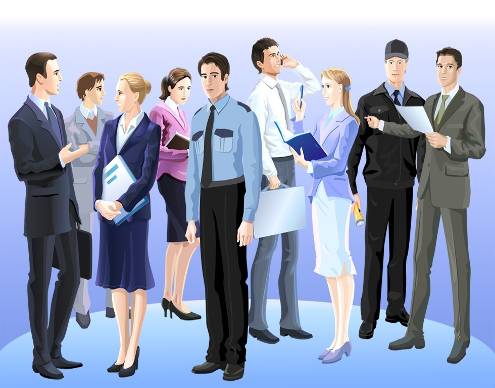 Подготовила 
педагог-психолог
 МКОУ «БСОШ №1»
 г.Бахчисарай республики Крым
Куринная Елена Александровна.
Цель. Расширить знания о многообразии профессий, способствовать развитию целенаправленного профессионального выбора.


Эпиграф .
«Найти свою дорогу, узнать своё место – в
           этом всё для человека, это для него значит
                             сделаться самим собой»
                                                 
                                                  В. Г. Белинский
Ход игры.
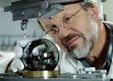 Представление команд.
Защита плакатов.
Конкурсы.
Подведение итогов.
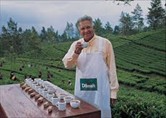 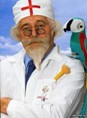 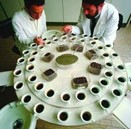 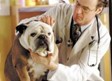 1 конкурс.Игра «Аукцион».
Предметы труда:
 животный и растительный мир;
 схемы, знаки, устная и письменная речь, цифры, ноты.
 химические и физические символы.; изобразительная, музыкальная, актерская деятельность.
 техника.
2 конкурс.
Игра «Нарисуй свой профессиональный портрет». 
 По одному участнику из команды рисуют с закрытыми глазами  портрет на тему «Кем я хочу быть».
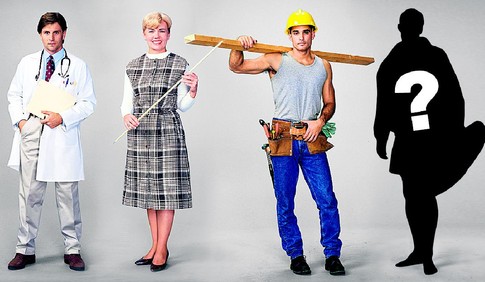 3 конкурс
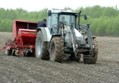 Игра «Кто больше».
   За три минуты написать как можно больше профессий на букву 
   1 команда  на букву «П»,
    2 команда на букву «С»,
    3 команда на букву «К».
  Выигрывает та команда, которая назовет больше профессий.
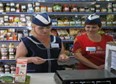 4 конкурс.
Игра «Шифр».
А-5, Б-9, В-3,Г-0,Д-7, Е-6, Ж-1, З-55, И-77, Й-11, К-17, Л-2, М-4,Н-8, О-10, П-15, Р-14, С-12, Т-20,У-13, Ф-16, Х-22, Ц-18, Ш-19, Щ-25, Ю-24, Я-26, Ь-36.
Задание.
1 команда: 16.10.20.10.0.14.5.16.
                   22.77.14.13.14.0.
                  5.7.3.10.17.5.20.
2 команда: 2.10.0.10.15.6.7.
                  1.13.14.8.5.2.77.12.20.
                   24.3.6.2.77.14.
3 команда: 9.77.9.2.77.10.20.6.17.5.14.36.
                  12.2.6.12.5.14.36.
                  15.6.17.5.14.36.
5 конкурс. Конкурс капитанов.
Игра «Самая, самая профессия». 
Необычные характеристики профессий:
  -Самая зеленая профессия,
  - самая денежная профессия, 
  - самая сладкая профессия,
  - самая серьезная профессия,
  - самая смешная профессия,
  - самая тихая профессия, 
  - самая глубокая профессия,
  - самая высокая профессия
6 конкурс
Игра «Отгадай загадку»
Капитаны команд загадывают загадки о профессиях.
 Команды отгадывают. 
За каждый правильный ответ – 1 балл
Домашнее задание
Каждая команда презентует 3 профессии, описав их именами существительными или прилагательными. 
Остальные команды должны угадать профессию.
За каждый правильный ответ – 1 балл.
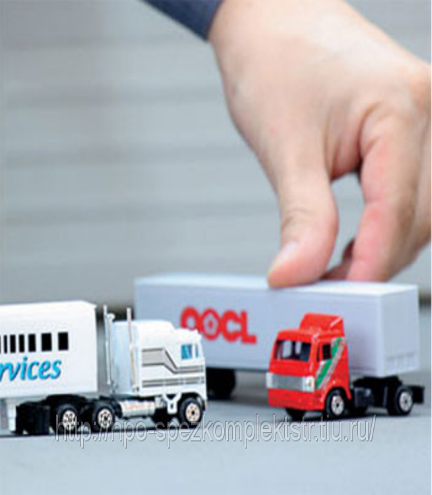 Спасибо за игру !